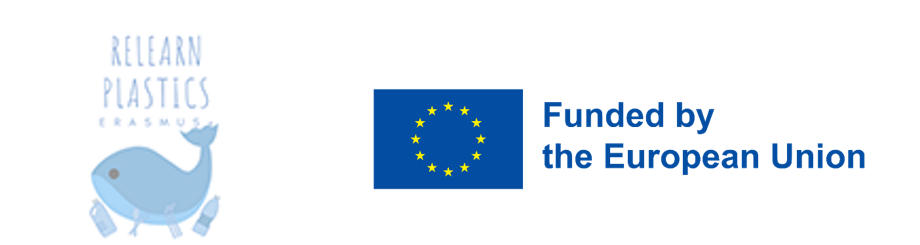 Host:
Relearn plasticsTPM24th – 25th NOVEMBER 2022
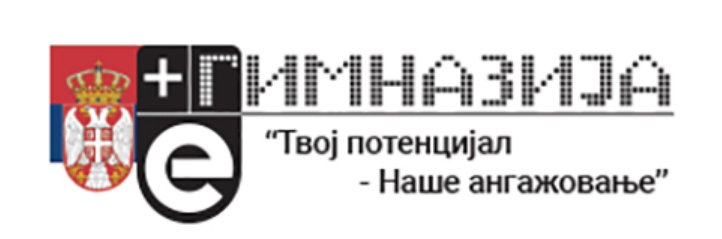 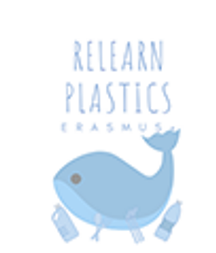 Project overview
Project title: Innovative learning methodologies in schools for strengthening the awareness and active citizenship about plastics consumption

Project start date: 1st of November 2020
Project end date: 30th of April 2023

Main objective of the project: INNOVATION

MID – TERM REPORT – CONFIRMED
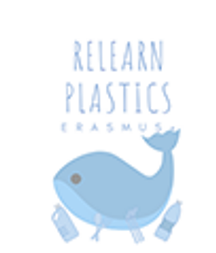 objectives
… the improvement of key competences students by means of art, creativity and new learning methodologies with the purpose of strengthening the awareness and active citizenship about plastics consumption.
To achieve this general goal, the following specific goals have been defined:
- Supporting opportunities for students in acquiring and developing key competences, 	including basic skills through art-based learning and Service Learning 	Methodology .
- Strengthening the profile of the teaching professions, developing innovative 	methodologies to increase the awareness and action in students about plastics.
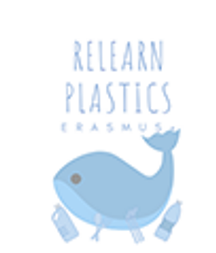 Monitoring of the activities
1) Beginning – Agreements, preparation of activities and organization.
2) School staff training – Preparation of a technical manuals and training course of school teachers
3) School student training – Implementation of methodologies in classrooms and experiences and learning exchange for school students.
4) Closure – Final evaluation road map for future joint ventures.
5) Project Management (transversal) – Tri-monthly reports, virtual and transnational meetings.
6) Dissemination (transversal) –Website, social networks, meetings, mainly addressed school students and teachers and professionals.
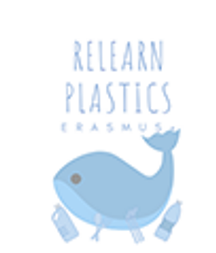 1 – intelectual outputs
IO1- Learning Material: Plastics in Europe – UM FOV Slovenia - COMPLETED
IO2- Learning Guide: “Plastic Awareness through Art-methodologies” – Youth club Serbia - COMPLETED
IO3 – Service Learning Methodology: “Active citizen for plastics reduction” – CRESOL Spain - COMPLETED
IO4 – Guide and practical tools. Implementation “Plastic Awareness” in classroom – E-gimnazija Serbia – ALMOST COMPLETED
IO5 – Guide: Best practices of implementation Service-Learning for Active Citizens plastic challenges – IES CID Spain (+TPM Cyprus)
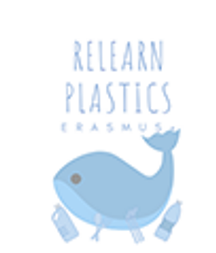 2 – Ltta 2
LLTA2 - C2 Short-term exchanges of groups of pupils for students in Slovenia:
Exchange event with Aware and Active Students in Plastics Challenges
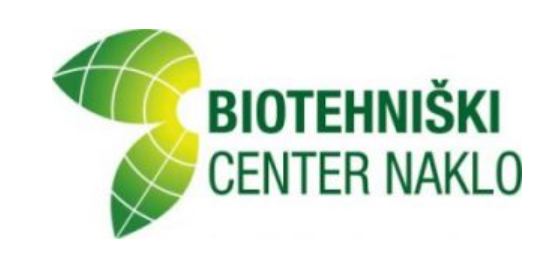 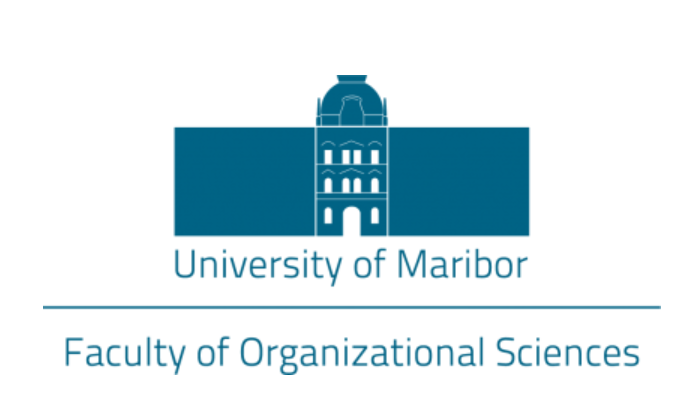 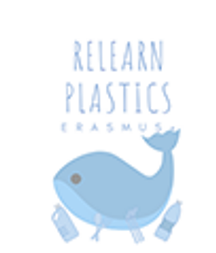 3 – MULTIPLIER EVENTS
8 MULTIPLIER EVENTS
UM FOV Slovenia
Associació Cultural CRESOL - Art i Creativitat per un desenvolupament social, sostenible i solidari Spain - COMPLETED
IES CID CAMPEADOR Spain
CSI CENTER FOR SOCIAL INNOVATION LTD Cyprus
P.G.M.S. (PRIVATE GRAMMAR & MODERNSCHOOLS) LIMITED Cyprus
Youth Club of municipality of Stara Pazova Serbia - COMPLETED
E gimnazija Serbia
Biotehniski center Naklo Slovenia
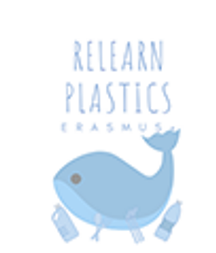 Going forward
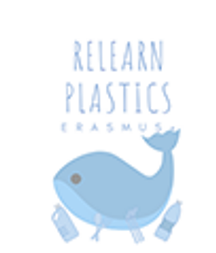 Going forward
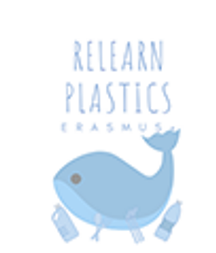 Going forward
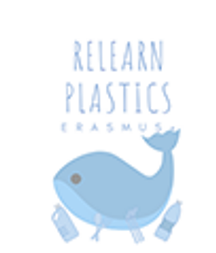 Going forward
Work for today – dissemination
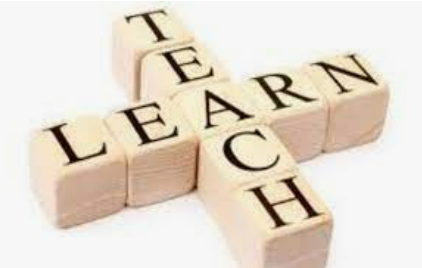 EACH PARTNER PREPARES 1 – 2 NEWSLETTERS FOR:
WEB PAGE OF THE PROJECT
FB
INSTAGRAM
LINKEDIN
The content shall be related to the topic of the project
JOINT ASSIGNMENT:
All partners together prepare a newsletter about 
 a project for:
PRINCIPALS OF SCHOOLS
TEACHERS
OTHERS?
DAY 2
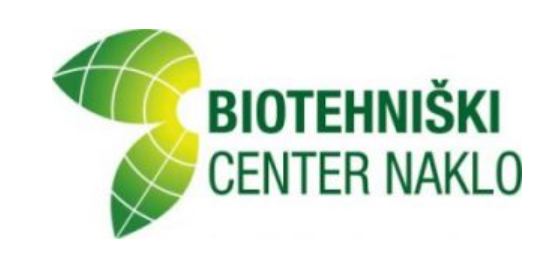 IO 4 – OVERVIEW

What have schools prepared?
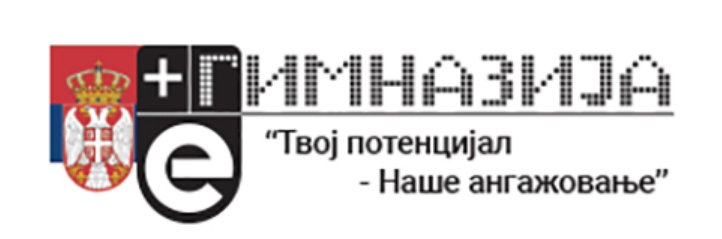 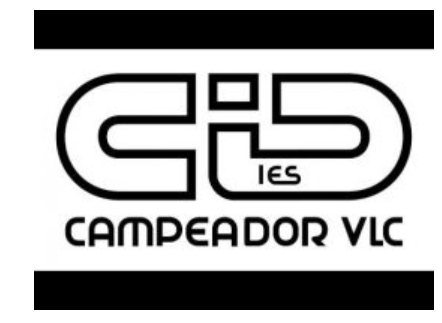 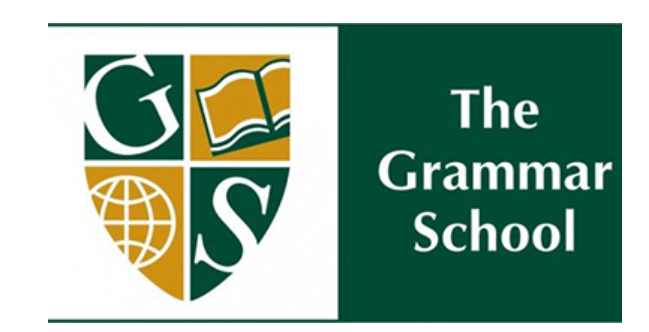 MULTIPLIER EVENTS
ME 2 – OKOSP Serbia
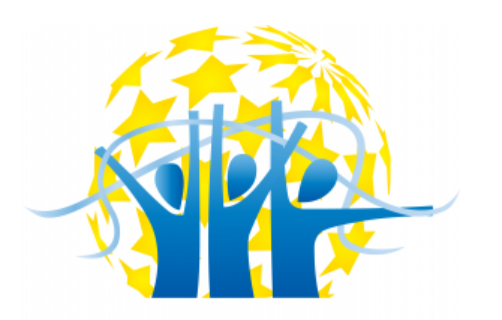 Work for today – PLANNING OF IO 5 & LTTA 2
What‘s the IO 5
The objective of this output is the creation of a guide with best practices about the implementation of Service-Learning Methodology in Plastic Challenges.

The objective of this IO5 is clearly focused in students. The aim is students can increase the active commitment in plastics challenges and at the same time increase key competencies using Service-Learning activities.
HOW TO PREPARE IO 5
Each school prepares 1 page for IO 5 – GUIDE FOR STUDENTS – PLASTIC AWARENESS IN EACH COUNTRY

Each other organization prepares 1 page for IO5 – GUIDE FOR SOCIETY – PLASTIC AWARENESS
IO5 – deadline: march 2023
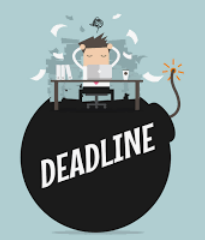 LTTA 2 - BRAINSTORMING
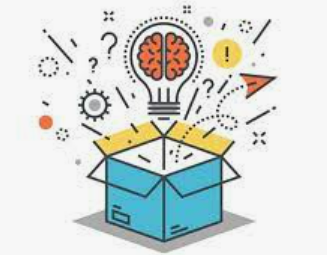 8 students from each school will attend the LTTA2 in Slovenia during 5 days. (32 students in total).
2 teachers from each secondary school will travel with the pupils. (8 in total).
1 expert from University of Maribor and another from OKOSP will support the event.(2 in total)
Exchange event with Aware and Active Students in Plastics Challenges.
1st DAY
Team Building activities and Teaching Sessions.
Some games and activities for team building will be done to improve the communication among the participants and to create a good ambiance.
Some teaching sessions will be done by experts and teachers about three topics.
1. Plastics Impact.
2. Plastics Challenges.
3. Plastics Awareness and Active Citizenship through innovative education.
Exchange event with Aware and Active Students in Plastics Challenges.
2nd DAY
Presentations of activities implemented in schools and Discussions. First Session of working together.
The students will present the projects done in their schools. Later teachers will promote and motivate a discussion among the participants.
During the afternoon the first session of working together will start.
4 groups of students with 2 participants from each country (8 participants per group) will be created and they will start to work on a new project or idea.
Exchange event with Aware and Active Students in Plastics Challenges.
3rd DAY
Creativity and Art-Based techniques. Second Session of working together.
Some Creative techniques and Art-based activities will be implemented with the students in order to motivate and create new ideas for the projects. It also will be very participative to connect and increase the relationships among the students.
Second Session to work in groups with the new ideas.
Exchange event with Aware and Active Students in Plastics Challenges.
4th DAY
New conclusions about the Working Together Sessions. Social challenges and needs related with plastics. Social Service as tools to solve the problems.
Conclusions about the working sessions will be shown and discussed.
Some field visits will be done to discover some samples of real projects.
Exchange event with Aware and Active Students in Plastics Challenges.
5th DAY
Conclusions of students project and exchange event.
Some teacher will talk to the students about the competencies they have learnt in the project, the conclusions of the event, and the experience.
After the conclusions of the teacher, students will have a session to give some opinions and tell their experiences.
When – FEBRUARY 2023
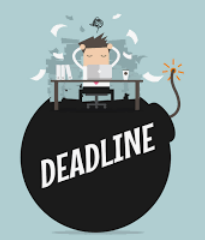 Last tpm - CYPRUS
Closure of the IO´s and LTTA´s.
Advance the preparation of the final report to be presented through.
During this meeting, the coordinator will start to collect the justifying documents to continue with a focus group in order to obtain the information that will be included in the final evaluation. This meeting will also include a special session to define specific collaborations among the partners once the project ends.
CONCLUSION
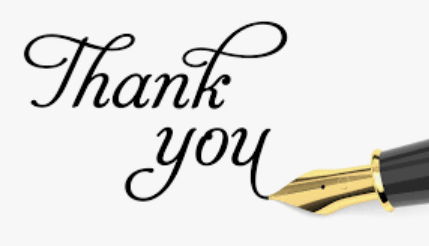 https://teams.microsoft.com/l/meetup-join/19%3ameeting_MzdiMzg5OTItNjljZS00NzgxLTk0ZDAtNmFmNWY5ZjJiZjYy%40thread.v2/0?context=%7b%22Tid%22%3a%228ef1464e-28b6-449d-95be-e669ee3d08ac%22%2c%22Oid%22%3a%223e69637e-5ef4-4319-ba2f-103ad0b9fcc6%22%7d